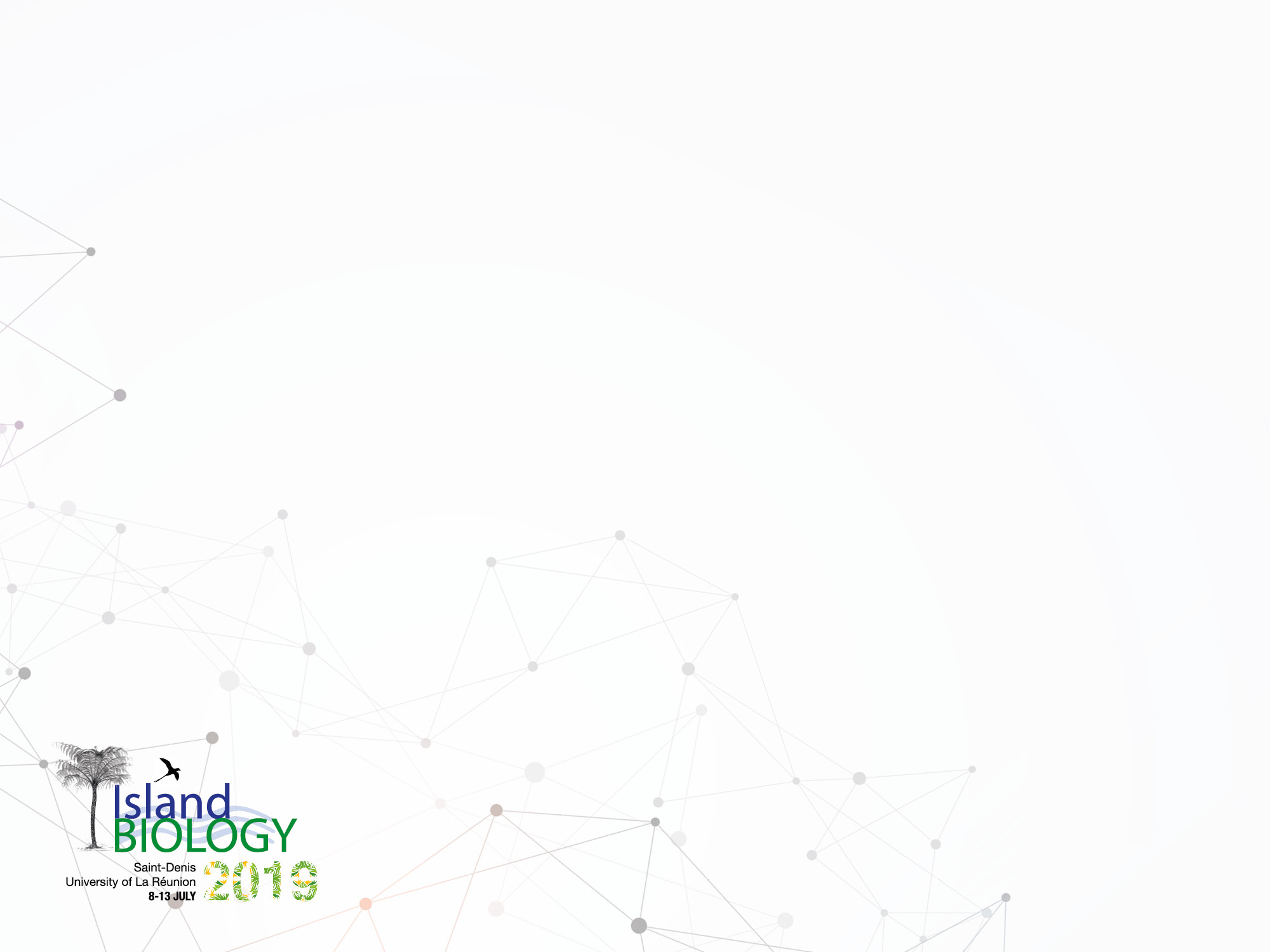 Title
Speaker 
Position
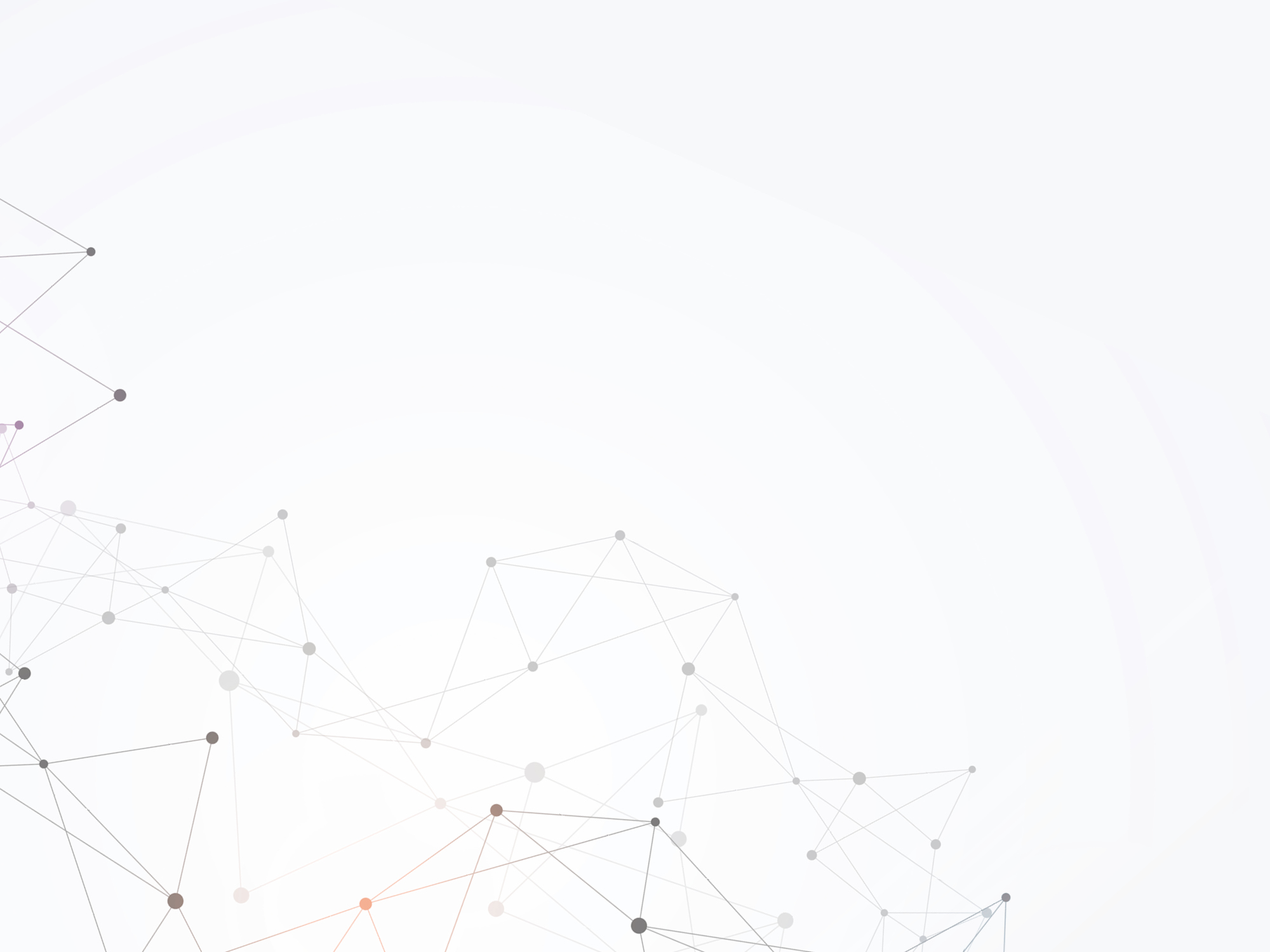 Slide title
Texts
Page 3
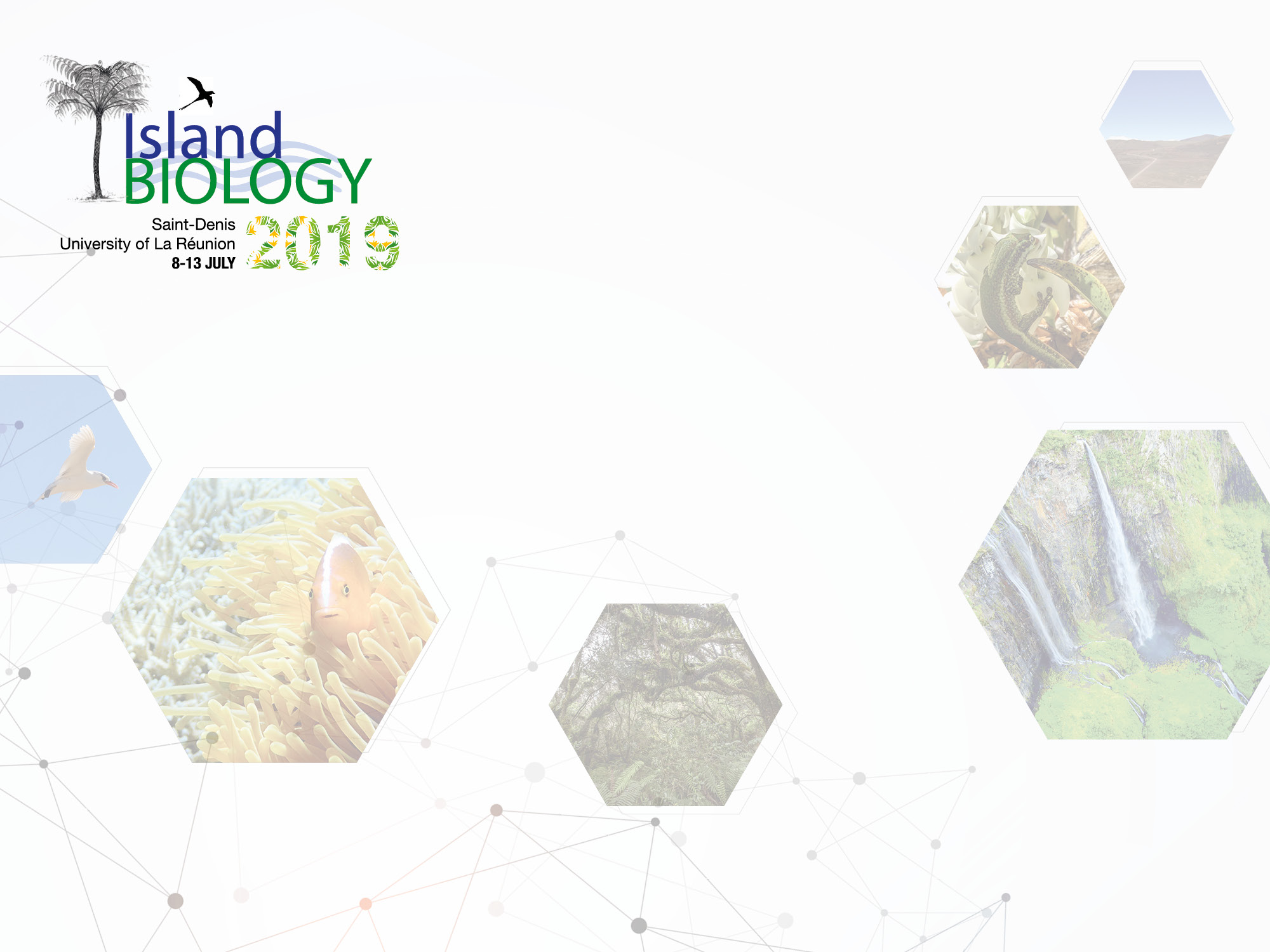 Thank you
For your attention